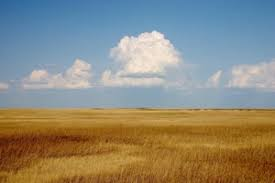 Interior Plains (Prairies)
Location
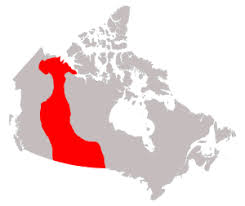 Extends through the middle of Canada from north to south
Covers most of Alberta, Saskatchewan, and some of the NWT and Manitoba
Physical Features
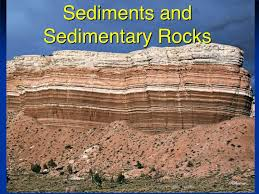 Very flat, with fertile soil
Created when sediments from the shield and they Rocky Mountains were deposited in shallow inland seas and compressed into layers of sedimentary rock.
Vegetation
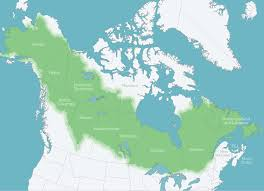 Mostlt grasses and herbs, no trees
Northern part covered in coniferous trees, area known as the Boreal forest that extends from the Rockies to the eastern coast
[Speaker Notes: Coniferous forest, vegetation composed primarily of cone-bearing needle-leaved or scale-leaved evergreen trees, found in areas that have long winters and moderate to high annual precipitation. The northern Eurasian coniferous forest is called the taiga, or the boreal forest.]
Natural Resources
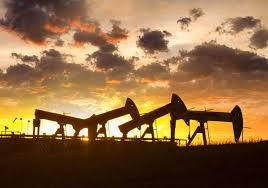 Used for farming wheat and cattle 
Known as Canada’s Bread Basket
Sedimentary rocks contain rich deposits of minerals, coal, oil and gas deposits